УПРАВЛЕНИЕ ОБРАЗОВАНИЯ АДМИНИСТРАЦИИ ПЕРМСКОГО МУНИЦИПАЛЬНОГО РАЙОНА
Разное и важное
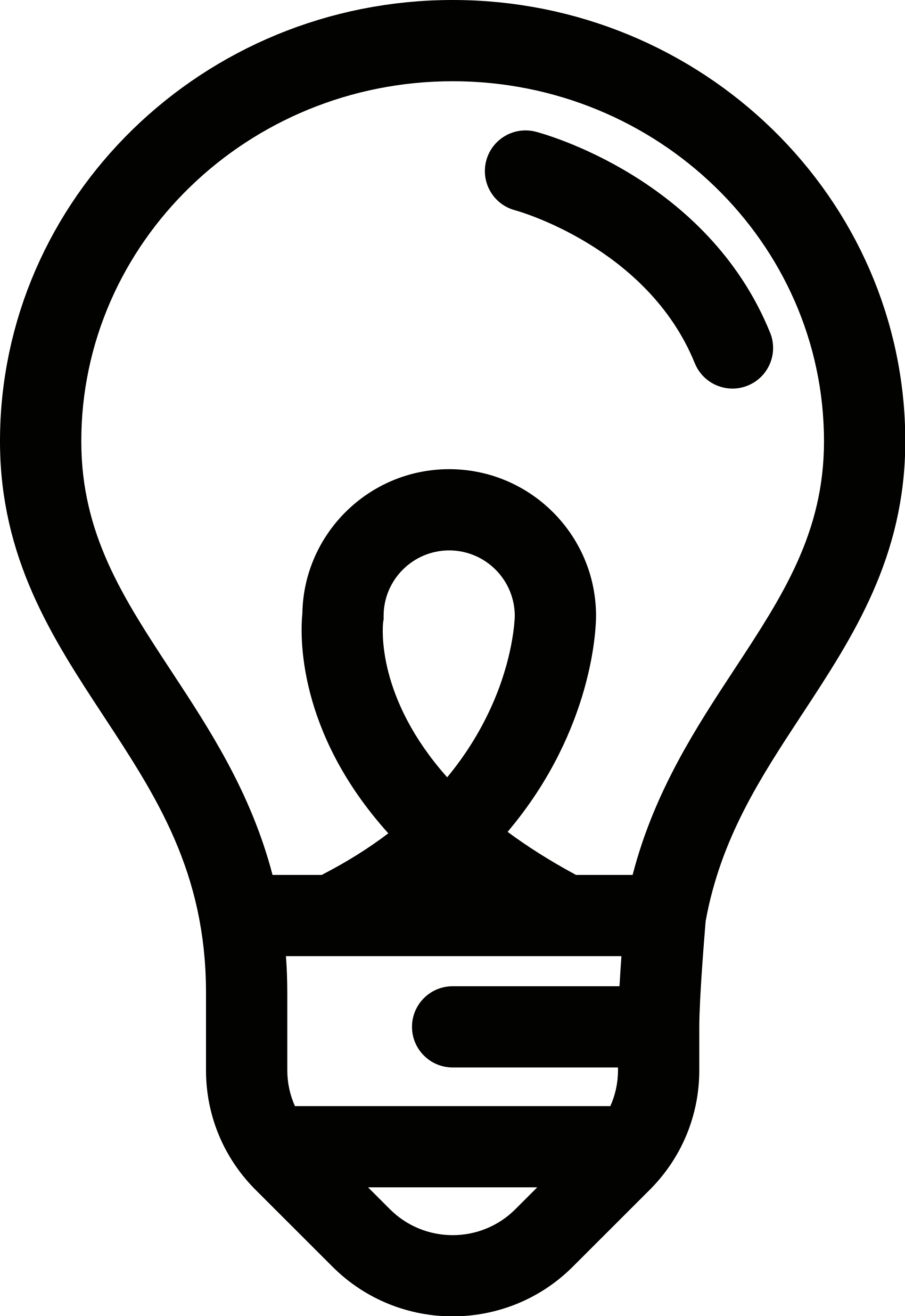 15 Q4 2020
ВНЕСЕНИЕ ДАННЫХ НА ПОРТАЛЕ "РАБОТА В РОССИИ"
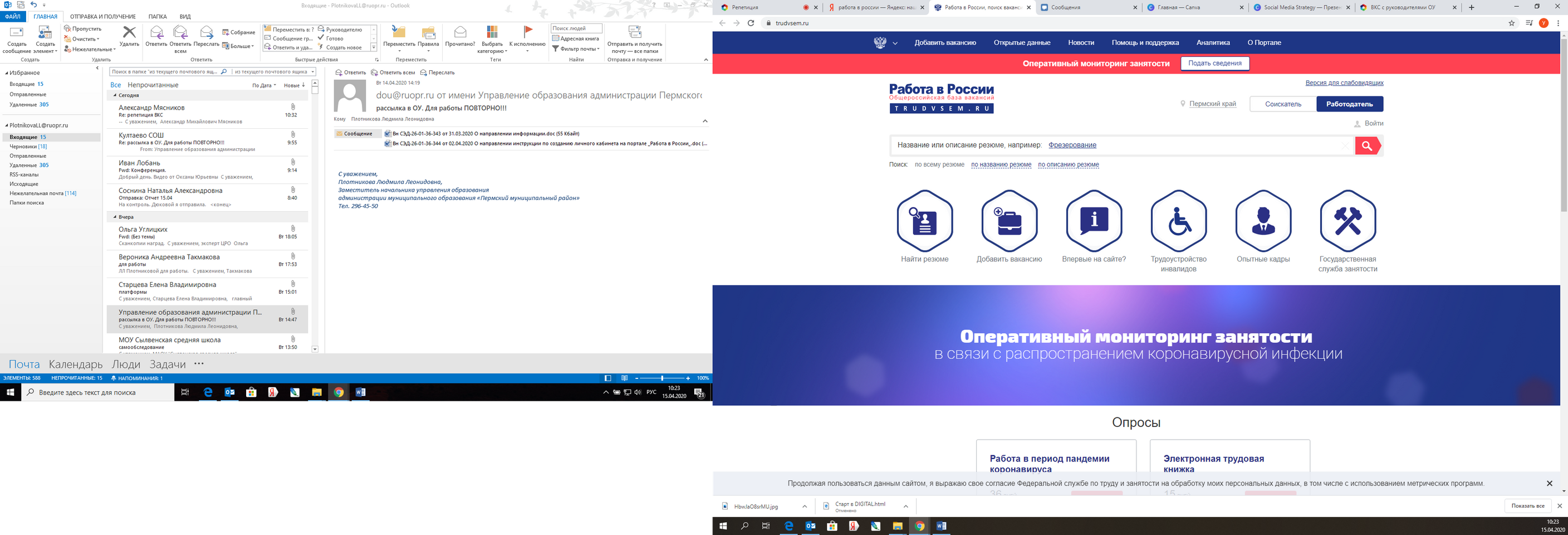 внести данные на портал о:
- режиме труда работников;
- переводе работников на удаленный режим работы;
- возникновении задолженностей по заработной плате.

представить скриншоты заполнения Плотниковой Л.Л. до 16.04.2020 г.
ПИСЬМО МОИПК ОТ 02.04.20 № СЭД-26-01-36-344
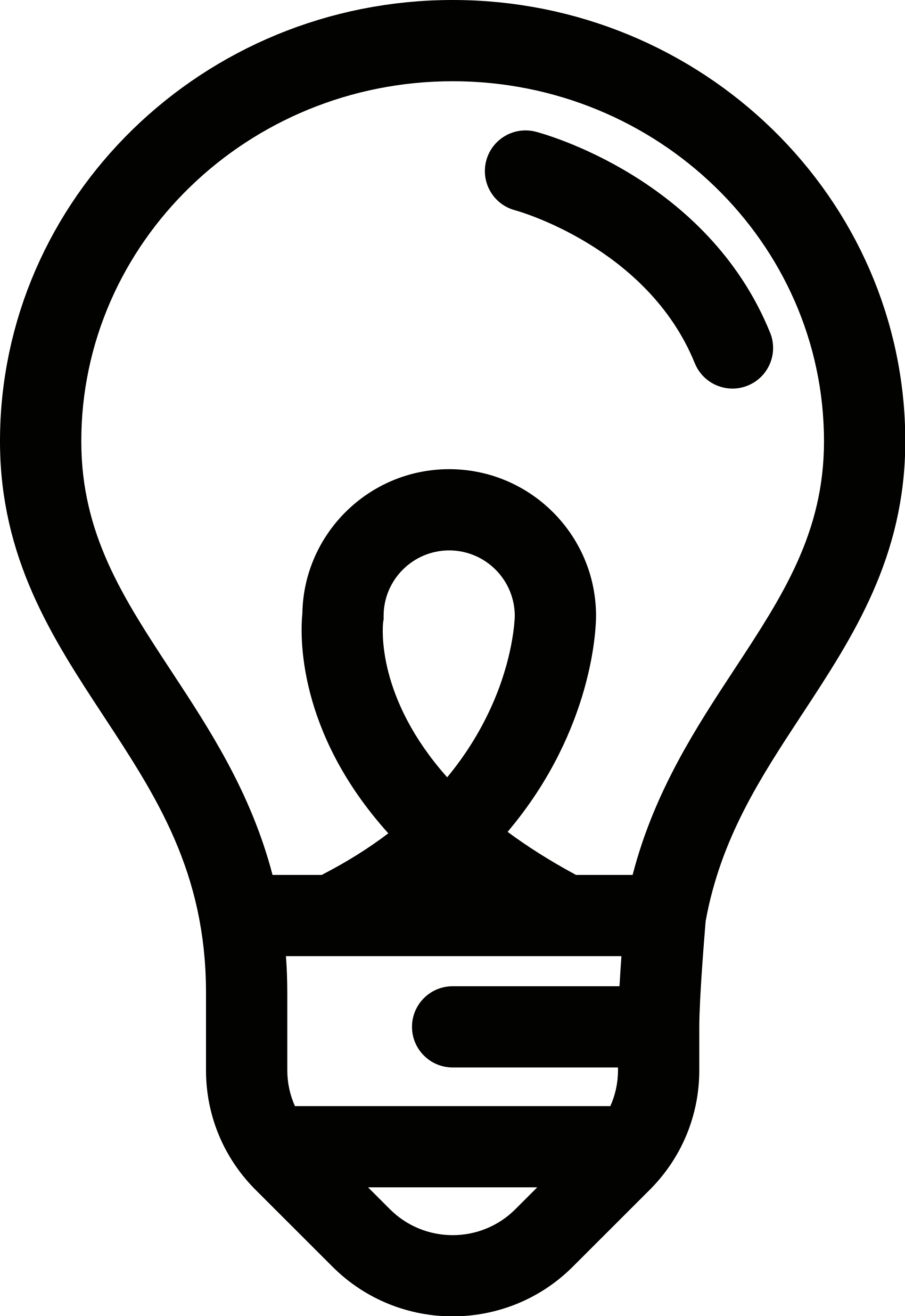 КОНКУРС РУО
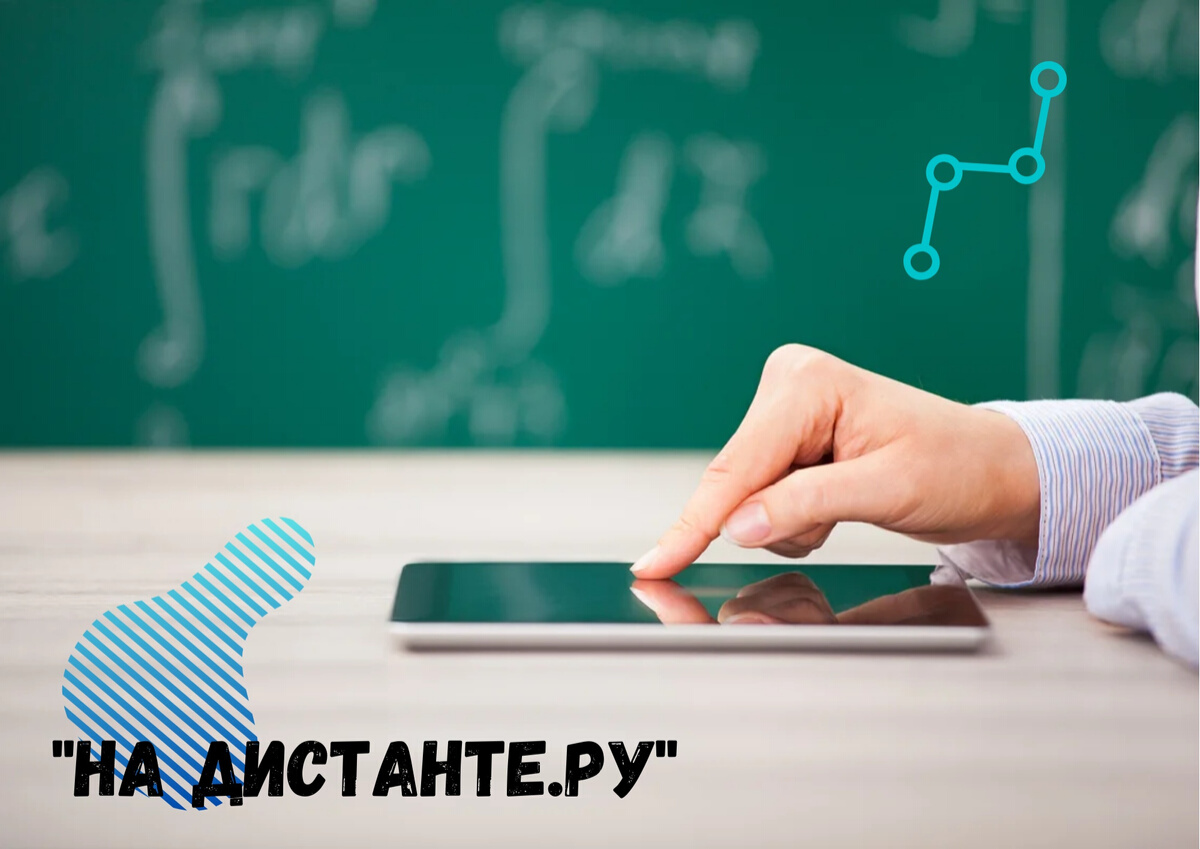 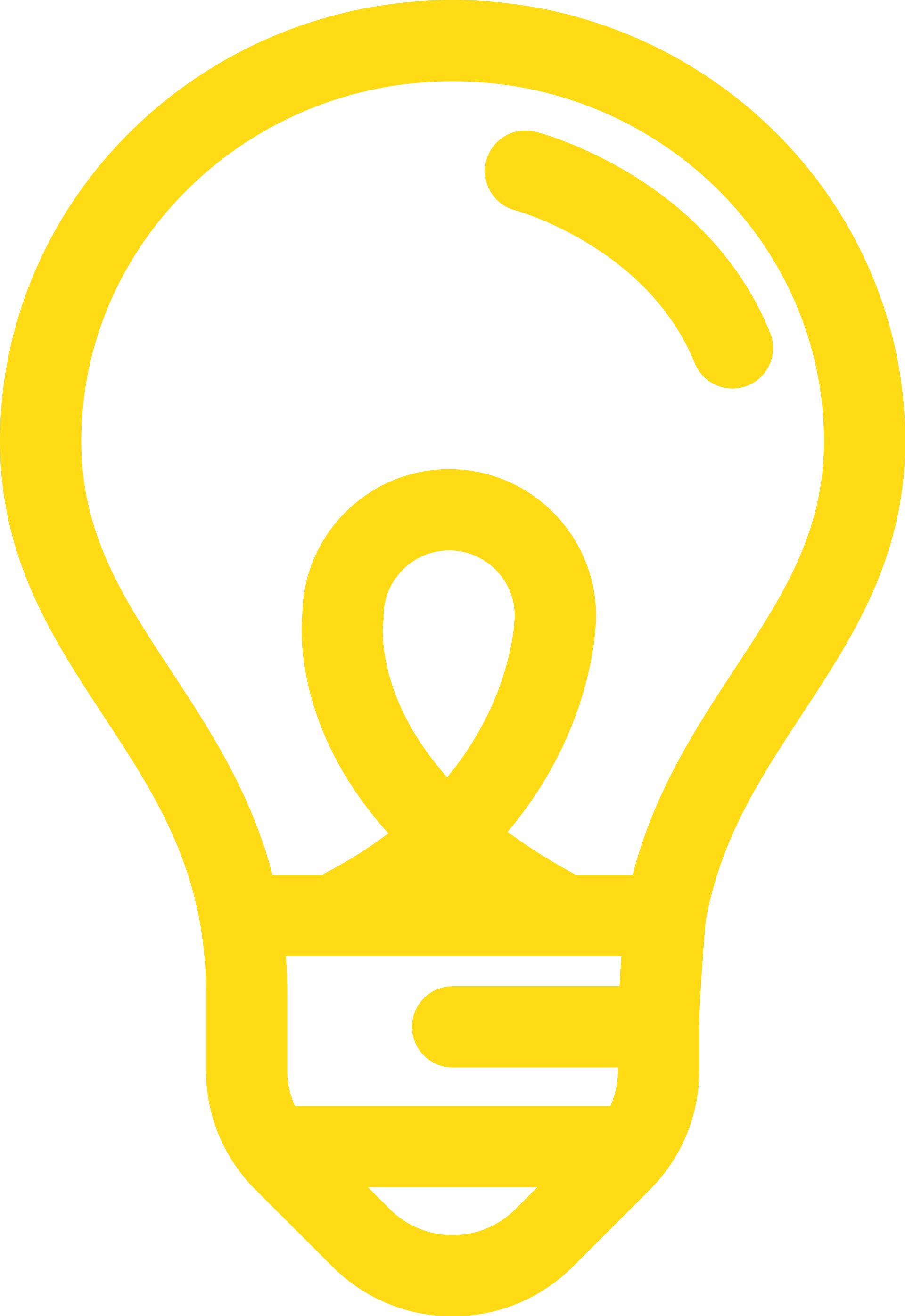 НА ДИСТАНТЕ.РУ
Гамовский детский сад "Мозайка"
Фроловская школа "Навигатор" - 
2 педагога
Култаевский детский сад "Колокольчик"
Савинская средняя школа
Усть-Качкинская средняя школа
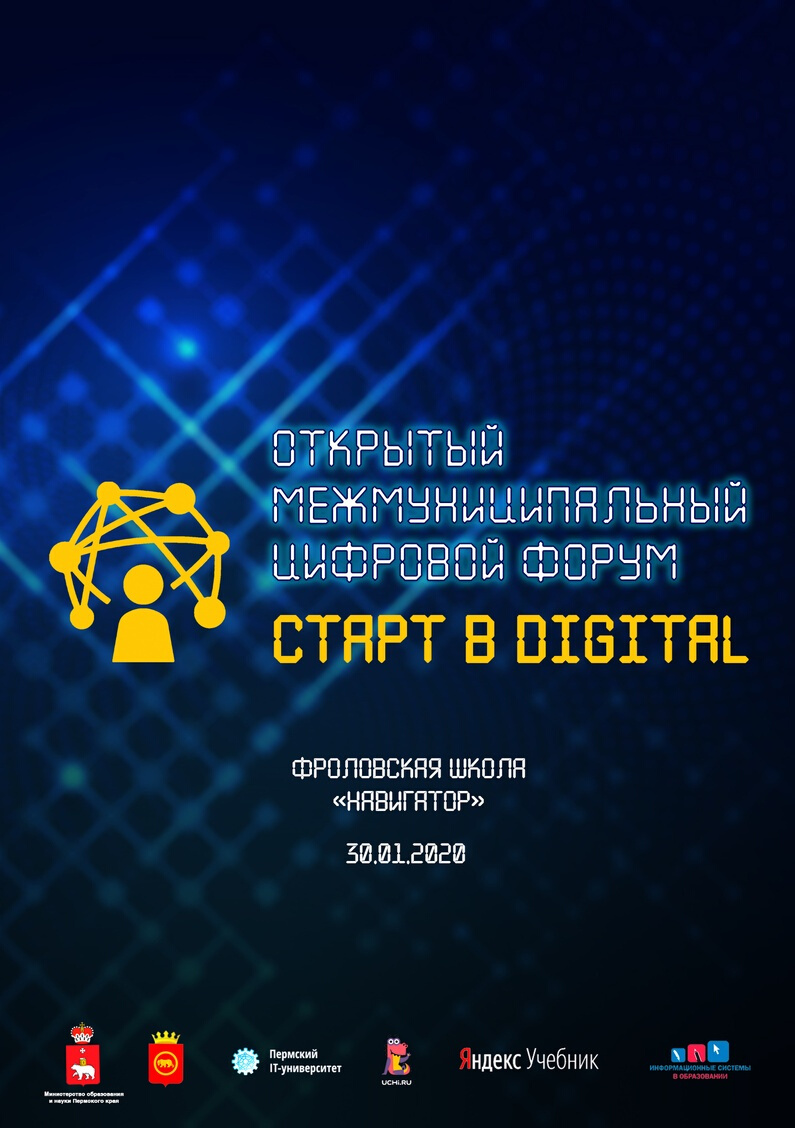 https://vk.com/start_v_digital
Фроловская школа "Навигатор" - 
3 педагога;
Култаевская СОШ;
Юго-Камская СОШ;
Сылвенская СОШ;
Кондратовская СОШ - 
6 педагогов
#СПАСИБОУЧИТЕЛЮ
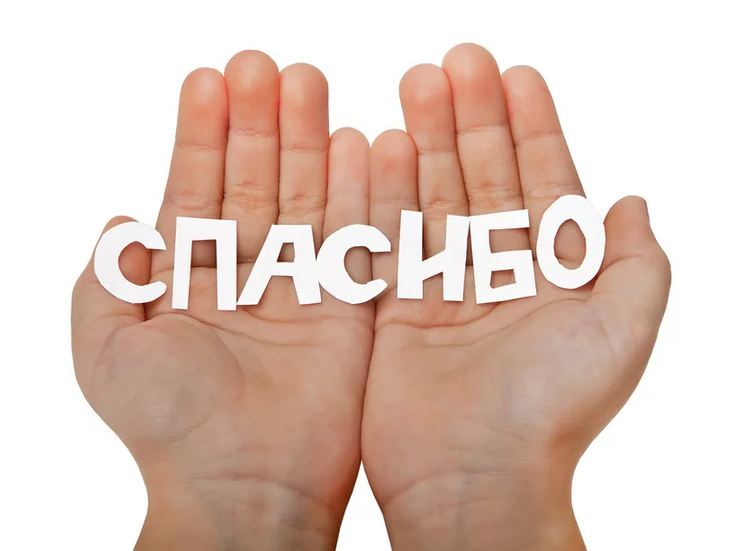 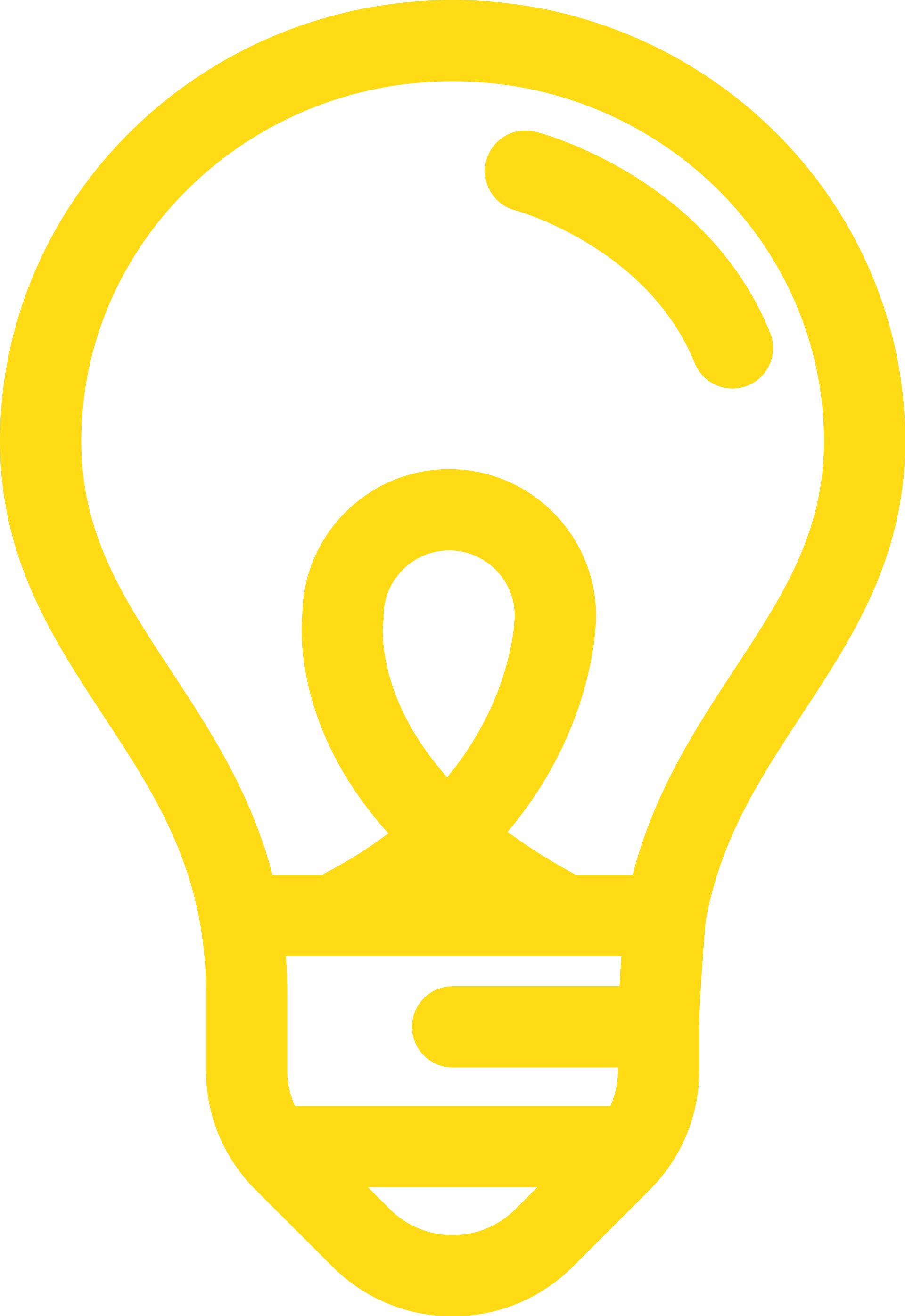 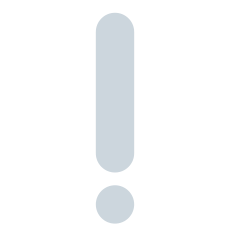 Новые благодарности поступают ежедневно!
Движение благодарности учителям Пермского района
https://vk.com/edu_permraion
РАЙОННЫЙ ФЛЕШМОБ #ДОМАВМЕСТЕ_ПМР
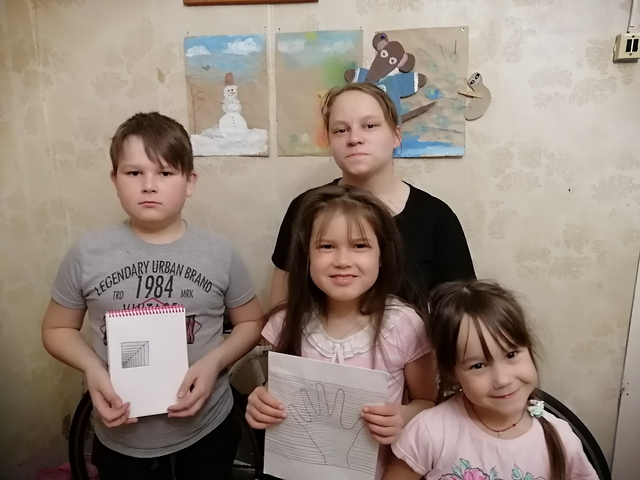 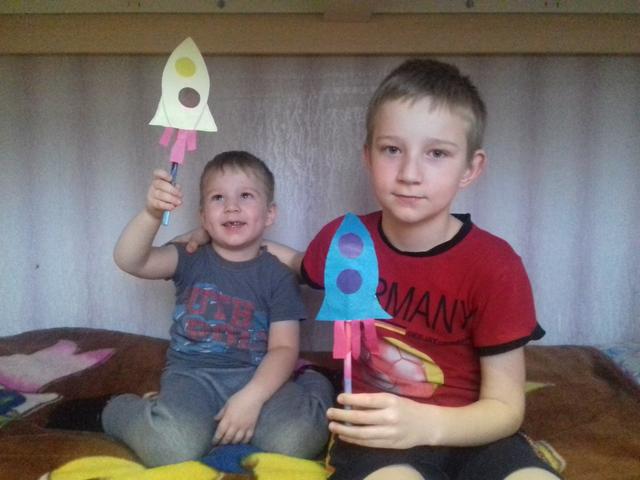 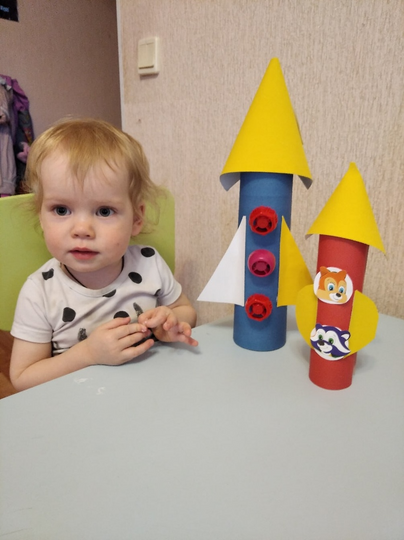 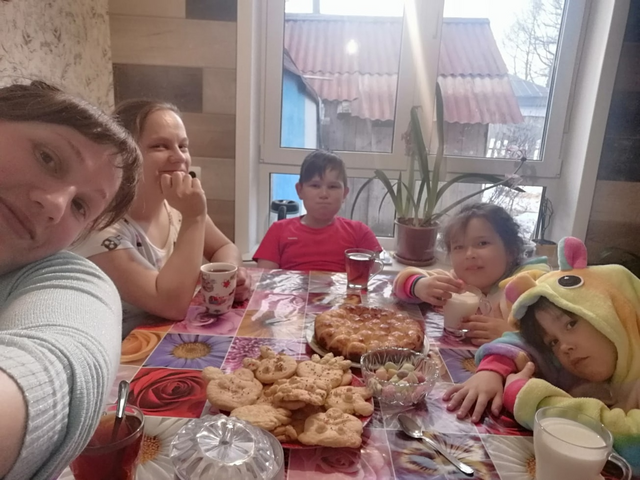 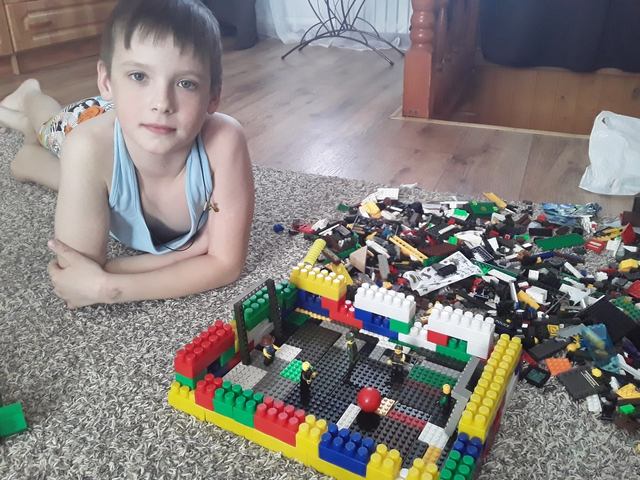 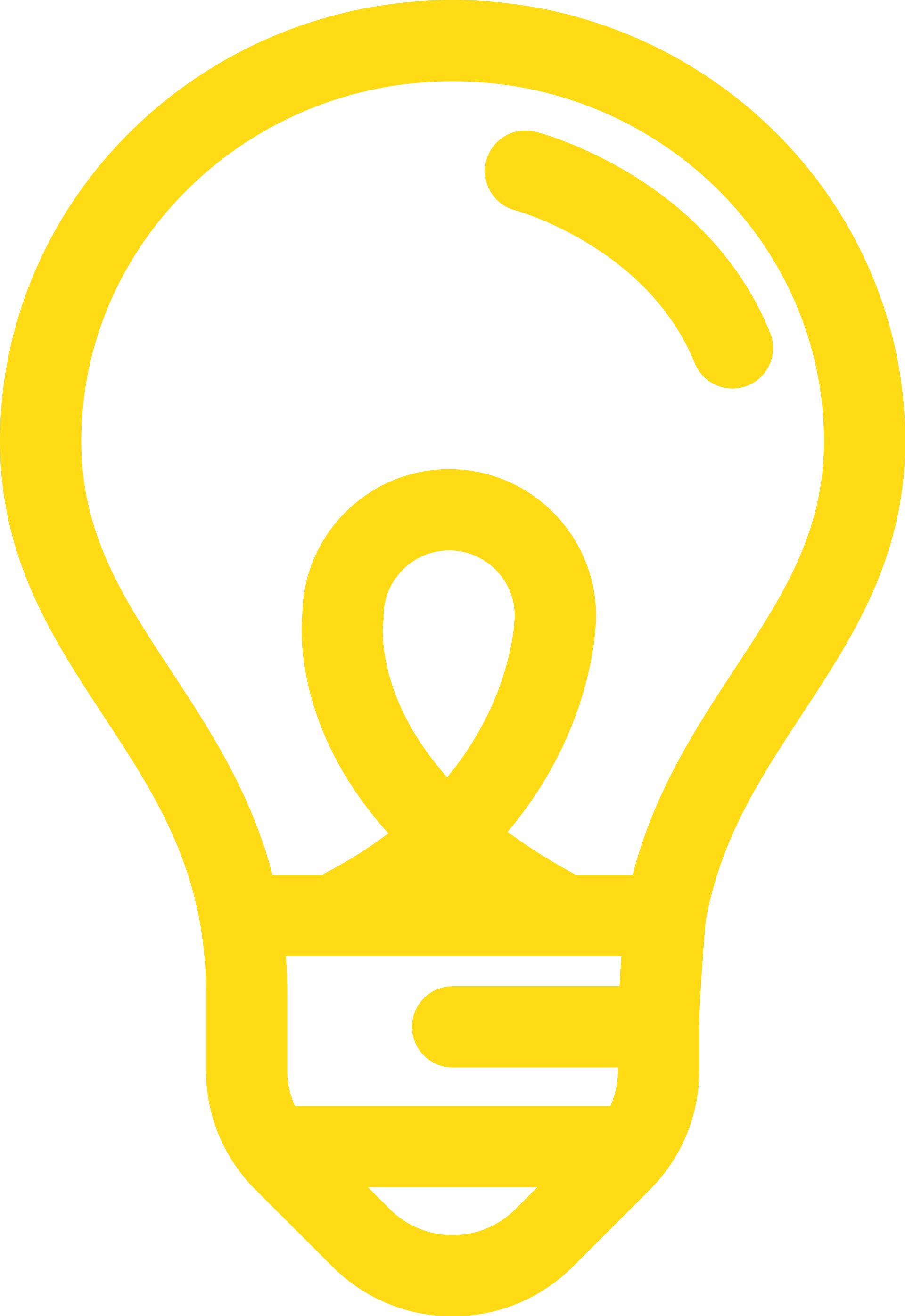 Ежедневно новое задания для семей с детьми
Более 100 постоянных участников
Необычная форма организации досуга семей в период карантина
Фото и видеотчеты от участников
https://vk.com/edu_permraion
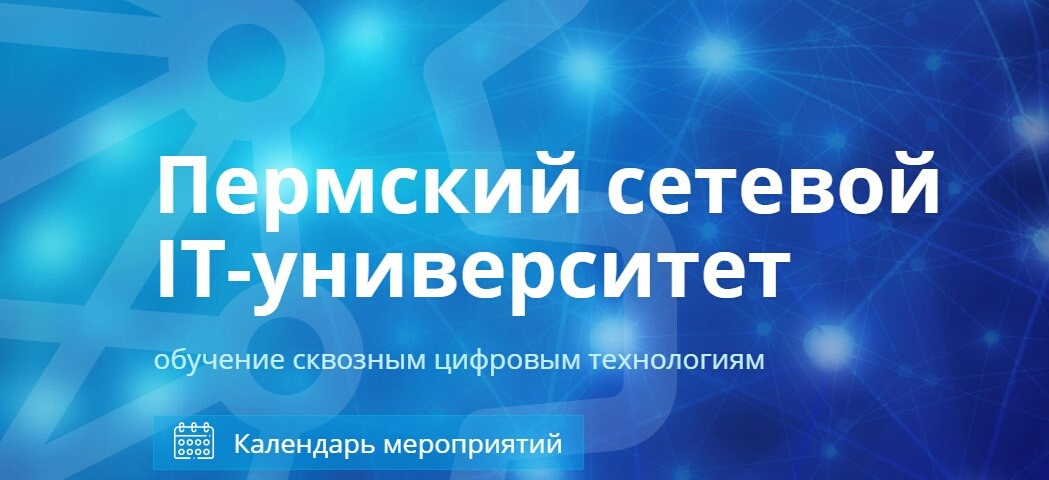 СТАРШАЯ ШКОЛА
НАЧАЛЬНАЯ ШКОЛА
УЧИТЕЛЯ
СРЕДНЯЯ ШКОЛА
Вебинары по теме "Удаленное обучение"

Обучение для проведения занятий на платформе "Алгоритмика"
олимпиада по программированию DIGITAL WAFE

марафоны по программированию: - SCRATCH
- 3d моделирование в редакторе Sketch Up (Дом моей мечты)
школа "Алгоритмика" - бесплатный доступ

марафоны по программированию: - SCRATCH
- 3d моделирование в редакторе Sketch Up (Дом моей мечты)
олимпиада по программированию DIGITAL WAFE

марафон по программированию SCRATCH

школа "Алгоритмика" - бесплатный доступ
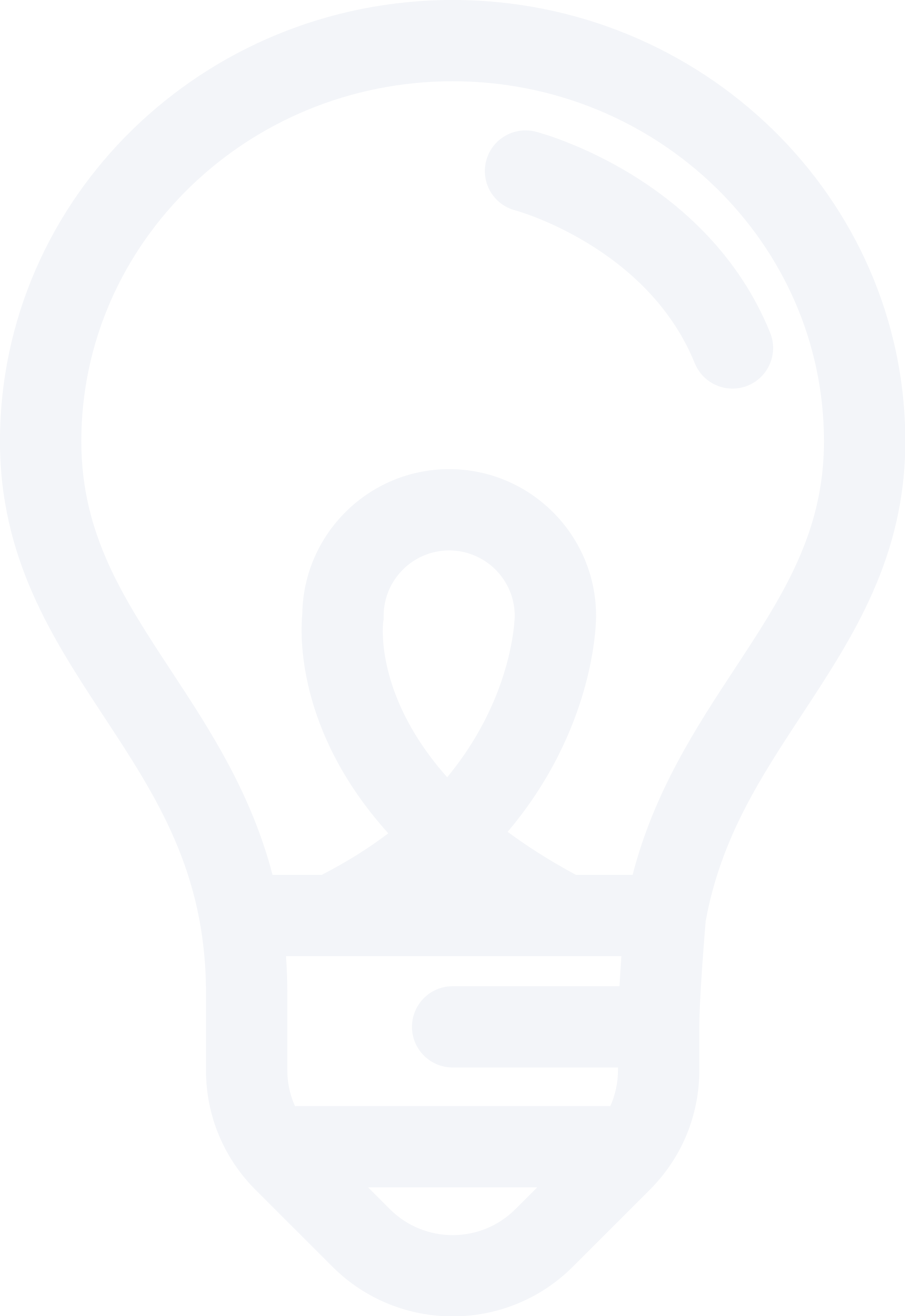